[Speaker Notes: Запуск  показа фильма – по щелчку]
ТЕМА ЗАНЯТИЯ:
ПУТЕШЕСТВИЕ В СТРАНУ
КРАЕВЕДЕНИЕ
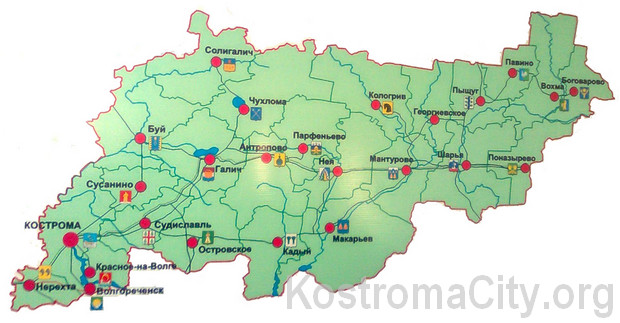 КРАЕВЕДЕНИЕ - ЭТО
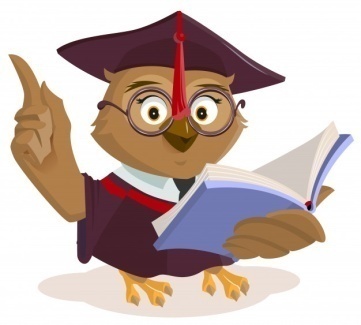 изучение населением географических, исторических, культурных, природных, социально-экономических факторов, характеризующих  формирование и развитие какой-либо определённой территории страны (села, города, района, области и т. д.
изучение отдельных местностей страны с точки зрения их географических, культурно-исторических, экономических, этнографических особенностей.
изучение природы, населения, хозяйства, истории и культуры какой-либо части страны.
КАРТА ПУТЕШЕСТВИЯ
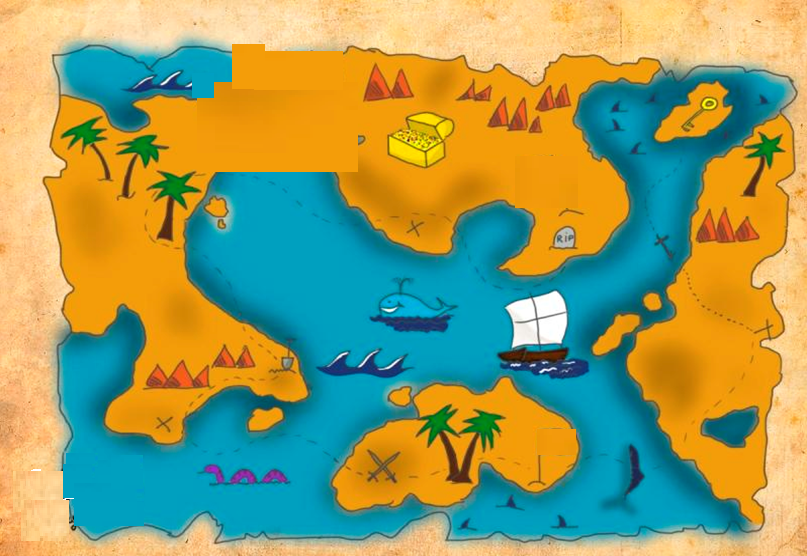 Пристань «Условные обозначения»
остров «Атлас»
пролив «Содержание»
Остров «Словарь»
Бухта «География»
Остров «Словарь»
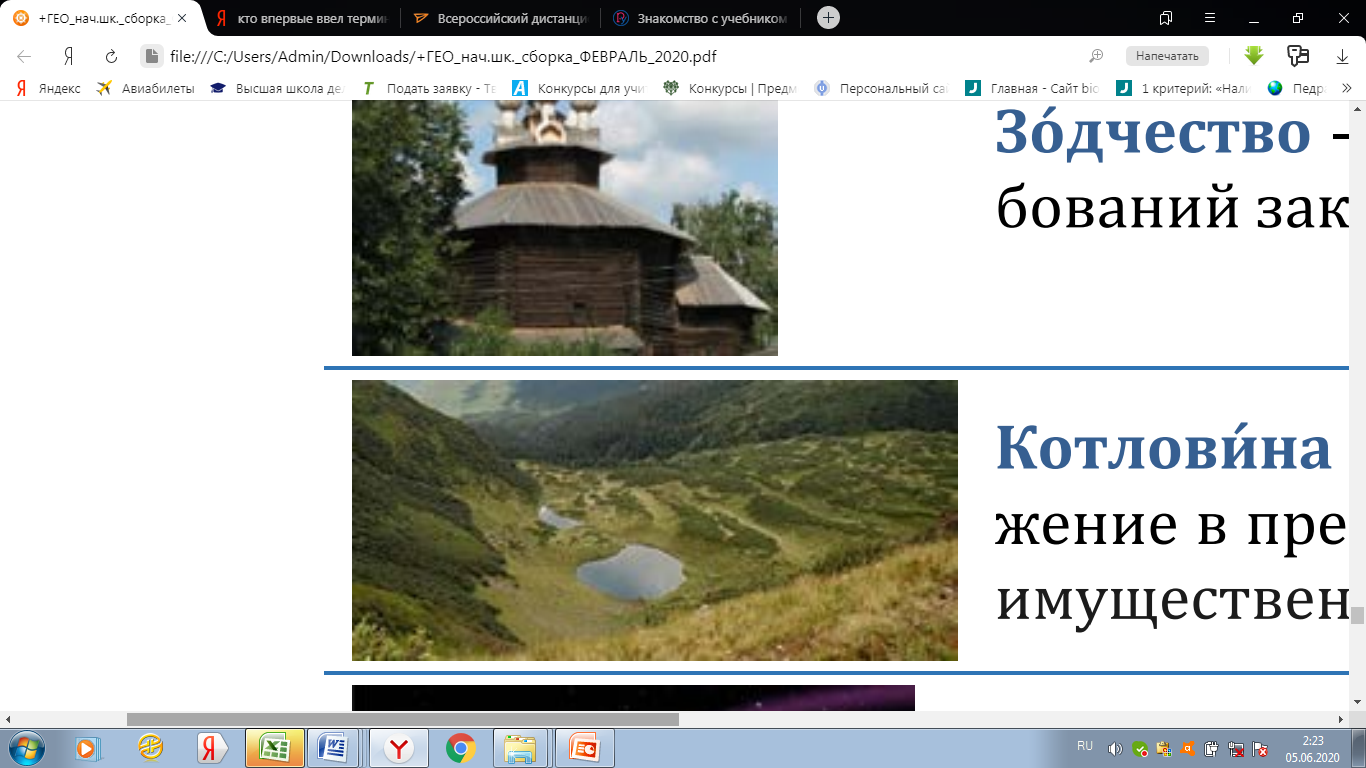 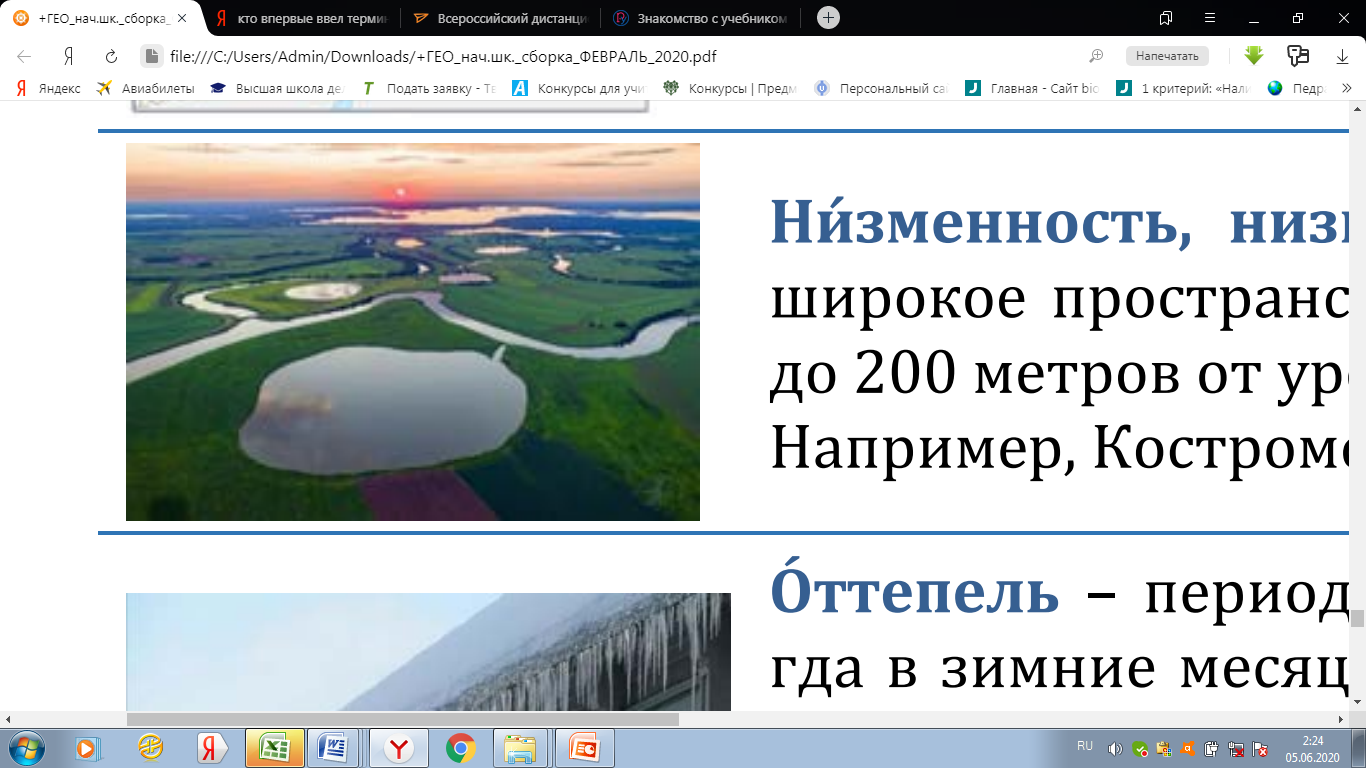 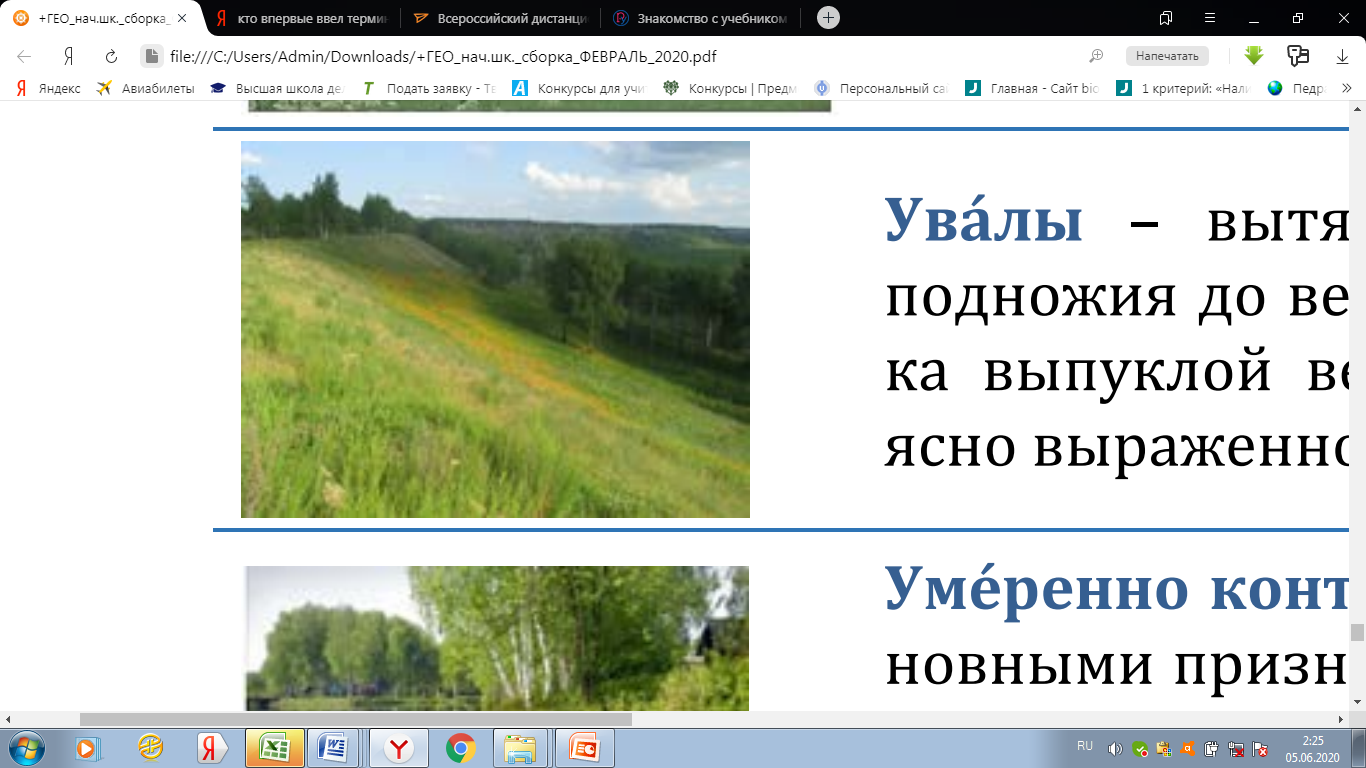 Пристань «Условные обозначения»
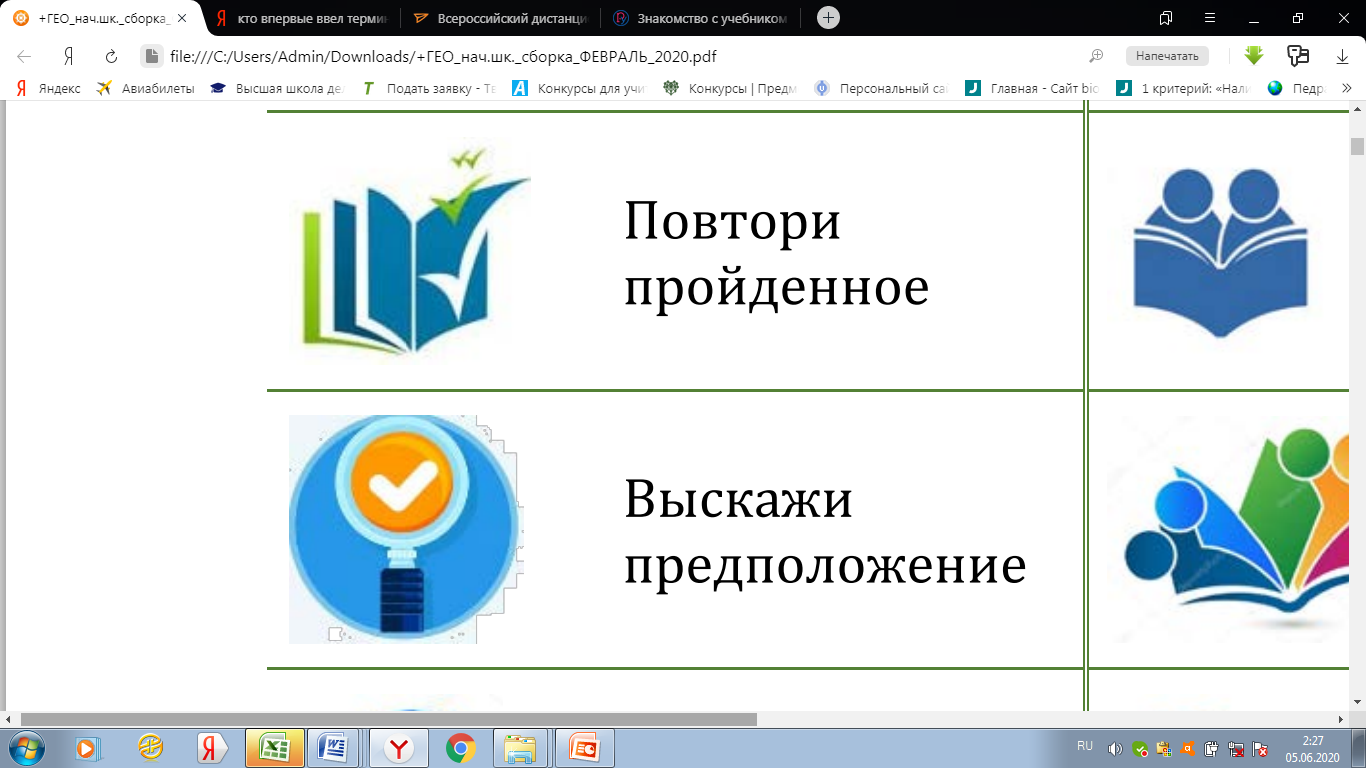 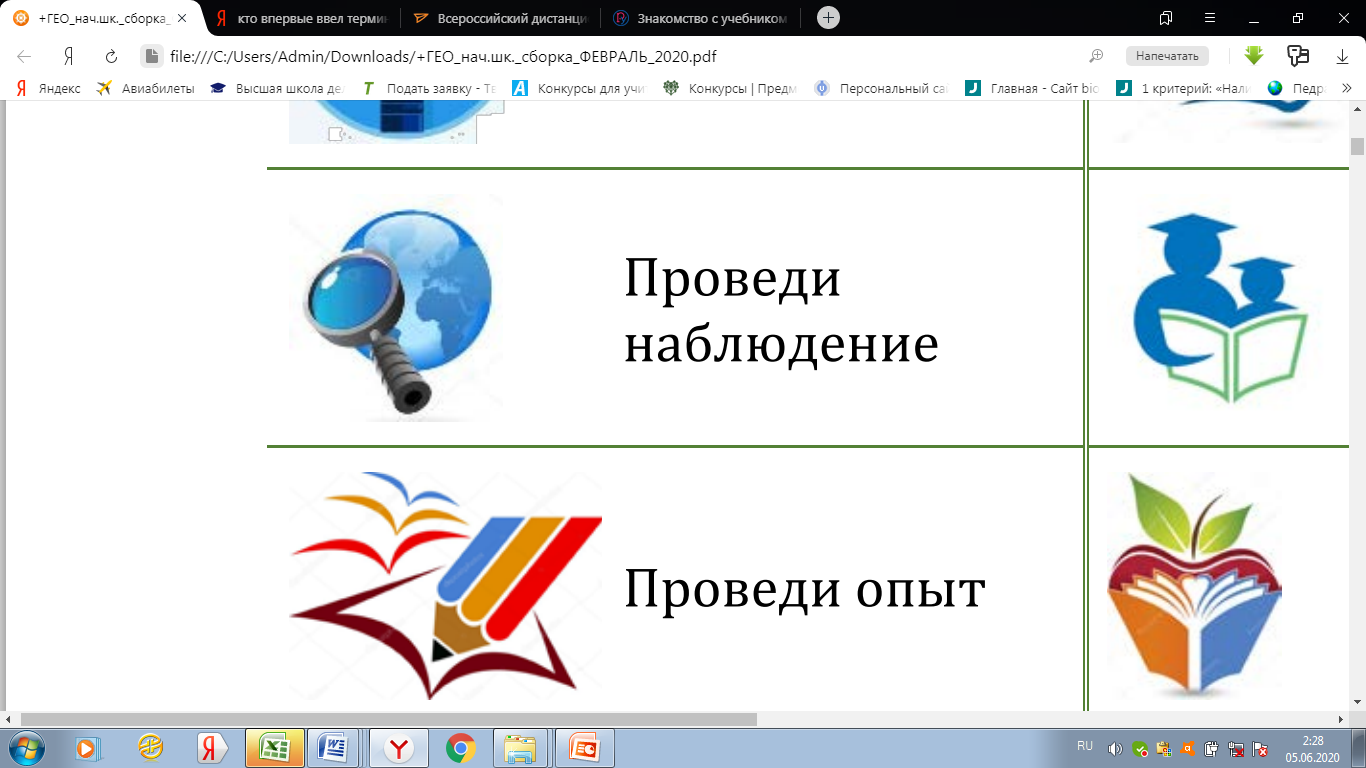 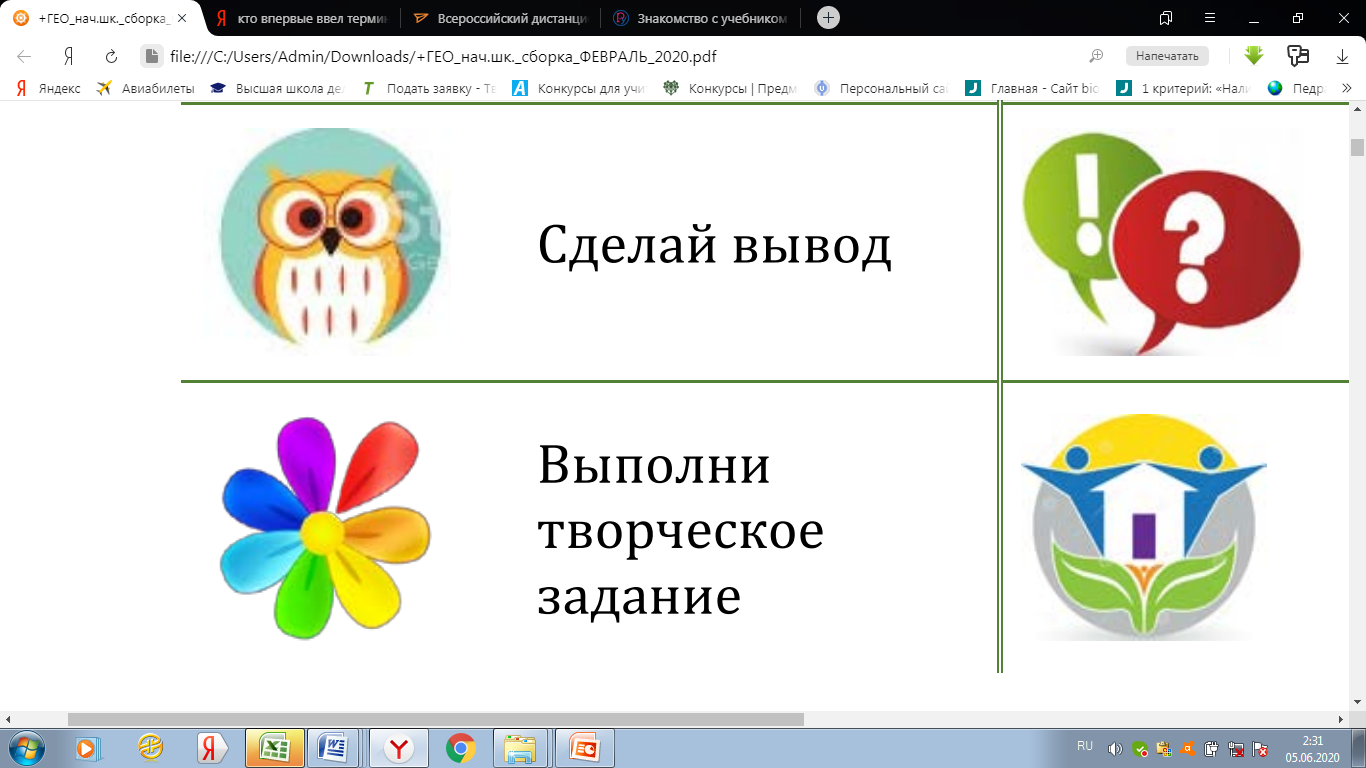 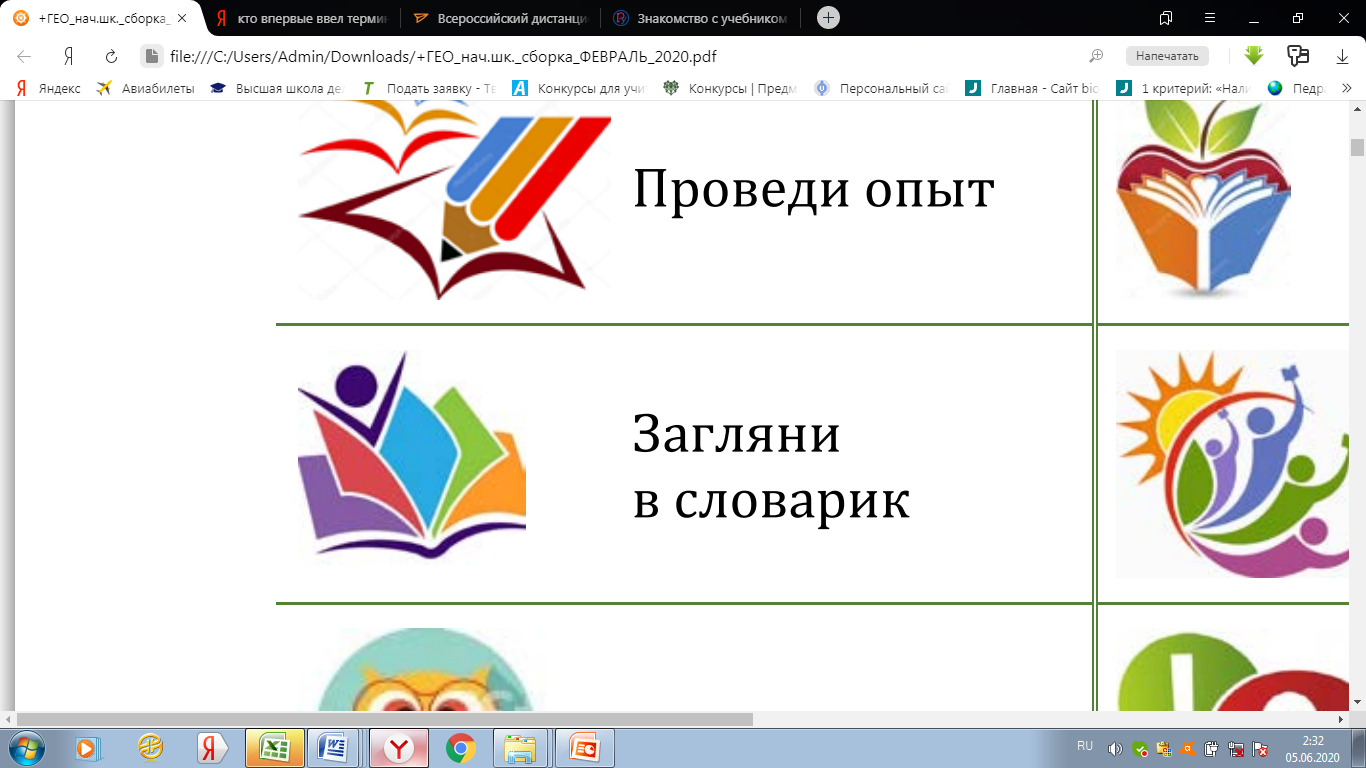 1
2
3
4
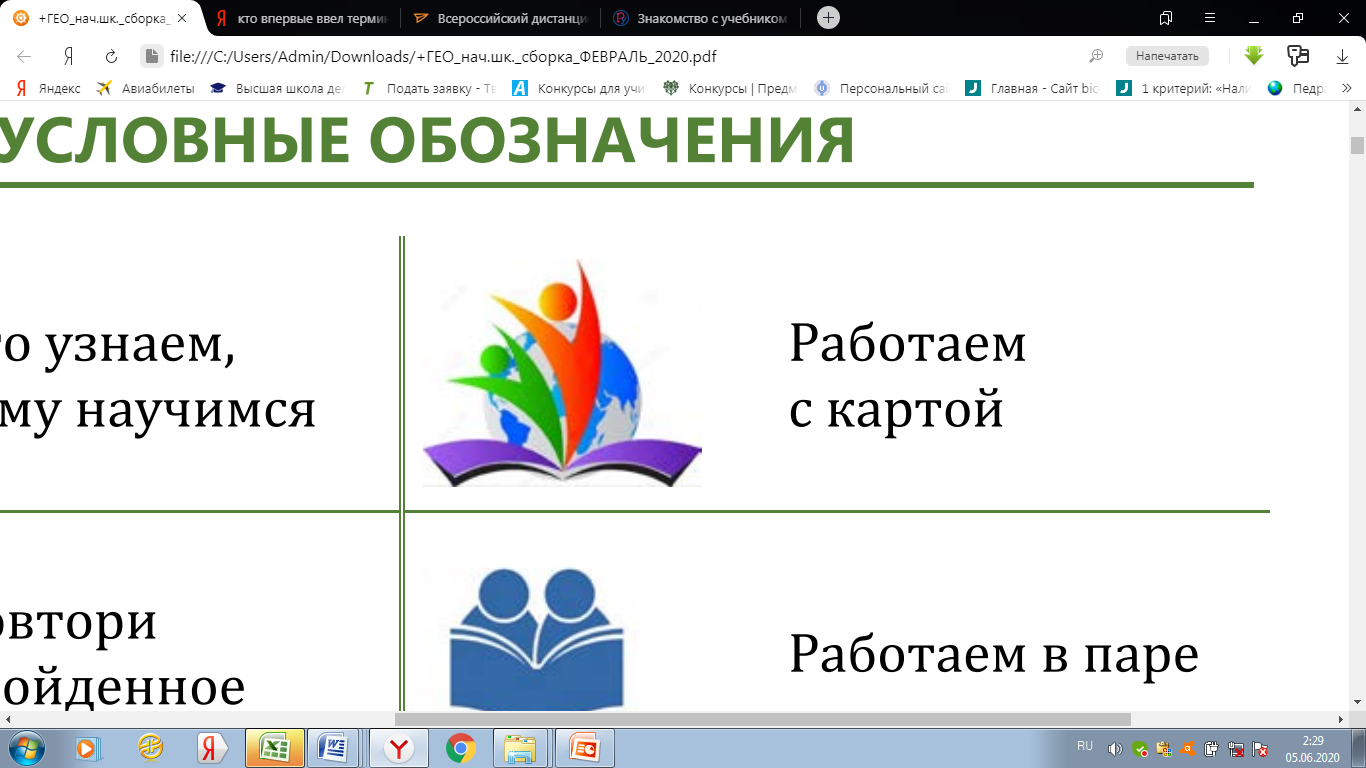 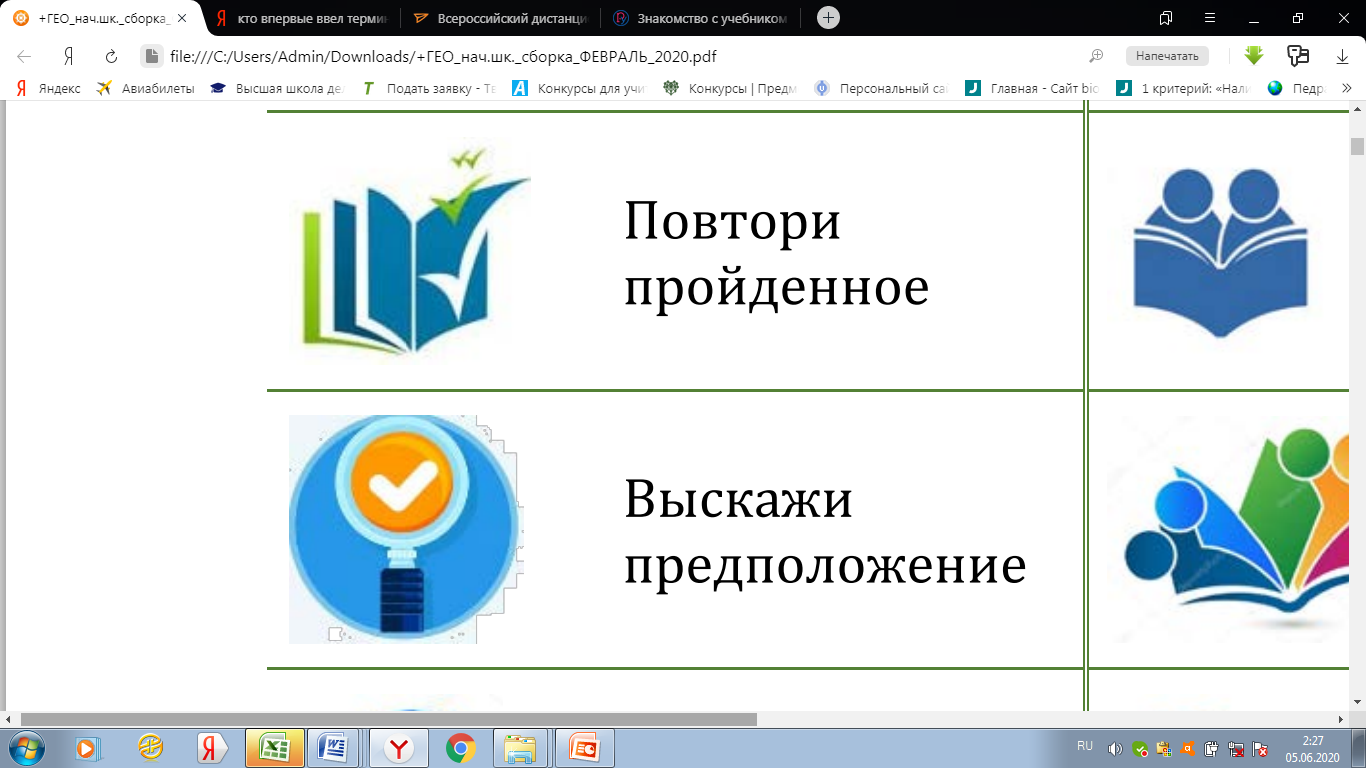 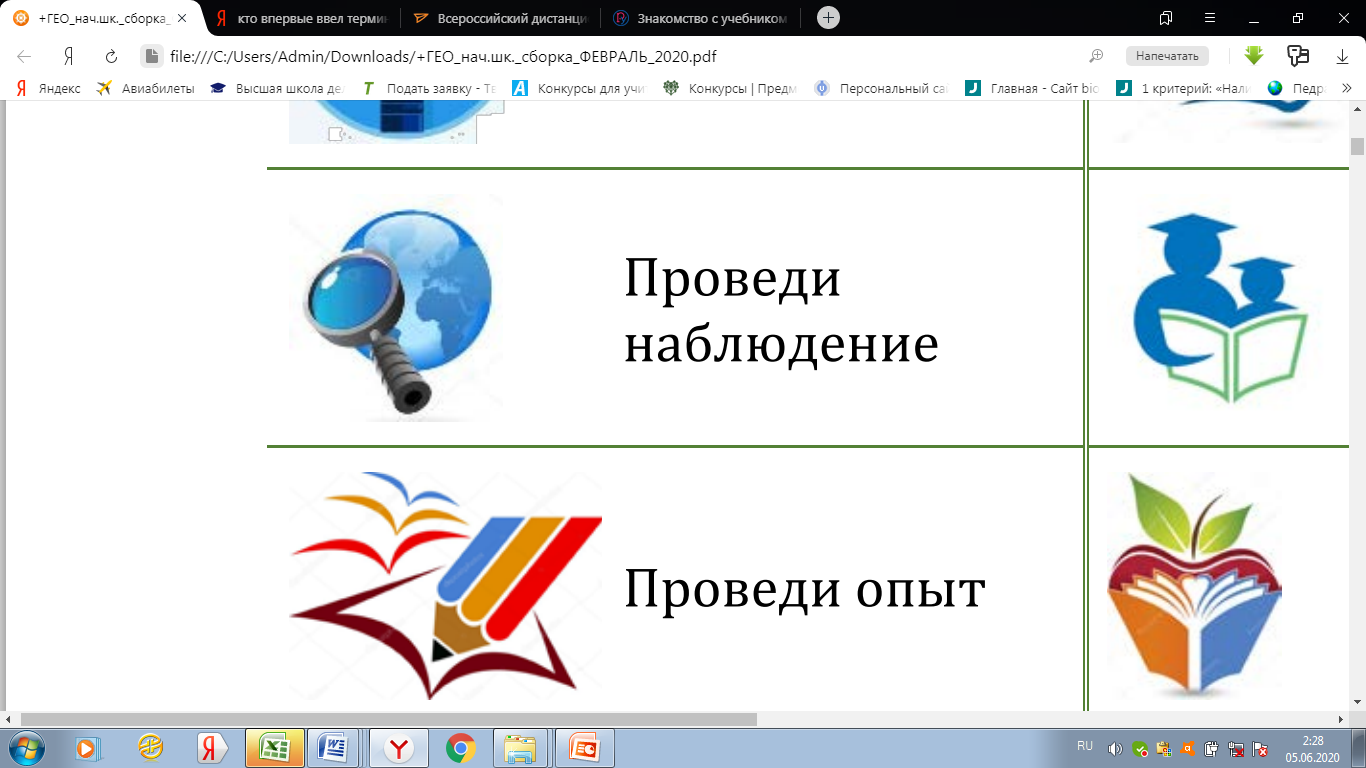 7
5
6
Спасибо за внимание!